Fondo de la Conferencia Regional sobre Migración
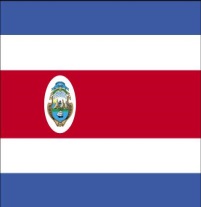 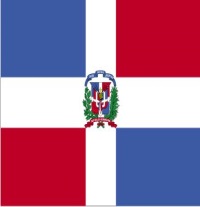 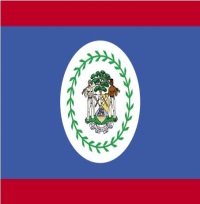 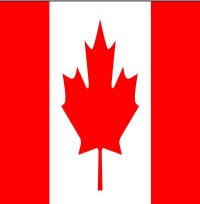 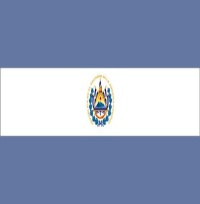 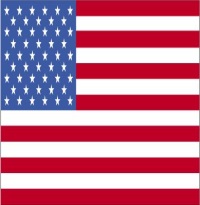 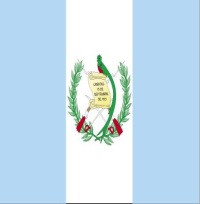 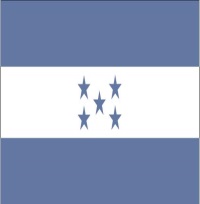 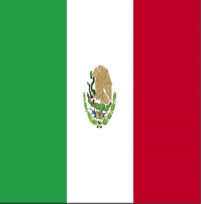 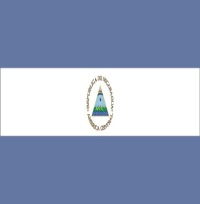 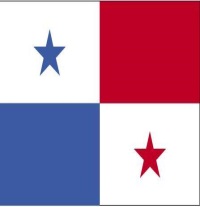 para Retornos Voluntarios Asistidos de
migrantes en situación de alta vulnerabilidad
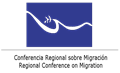 San José 29 de septiembre de 2016
Salvador Gutiérrez
¿ Qué es el Fondo de Reserva de la CRM ?
   Es un fondo creado por los 11 países miembros de la Conferencia Regional sobre Migración (CRM) que ha sido destinado para financiar retornos voluntarios asistidos de migrantes regionales en situación de alta vulnerabilidad.  El Fondo es administrado por la Organización Internacional para las Migraciones (OIM).
¿ Qué es un retorno voluntario asistido?
    Es un regreso, con apoyo logístico y financiero de un migrante que no puede o no quiere permanecer en el país receptor y que voluntariamente quiere regresar a su país de origen.
¿ Qué tipo de vulnerabilidades cubre el Fondo de Reserva ?
   Son situaciones de vulnerabilidad aquellas condiciones físicas, sociales, económicas, políticas, culturales, o de cualquier otra índole que presenta una persona y que la hacen susceptible de sufrir graves daños, abusos o perjuicios.
   El Fondo de Reserva financia los retornos de migrantes que se encuentren en alguna de las siguientes situaciones de alta vulnerabilidad:
Personas menores de edad no acompañadas.
Personas con algún tipo de discapacidad.
Adultos mayores de 
setenta años de edad.
Personas enfermas.
Personas heridas.
¿ Quiénes pueden solicitar los recursos del Fondo de Reserva ?
Los recursos del Fondo de Reserva no pueden ser solicitados directamente por las personas migrantes.  Sólo pueden solicitarlos:
Autoridades de gobierno de los países de origen y destino de los migrantes que desean retornar.
Organismos internacionales.
Organizaciones civiles bajo  ciertas condiciones..
¿ A quién se solicitan los recursos del Fondo de Reserva?
   La asistencia con recursos del Fondo de Reserva se debe solicitar a la oficina de la OIM del país en donde se encuentre el migrante.
¿ Qué tipo de asistencia se puede financiar con recursos del Fondo de Reserva ?
1. El costo del transporte que se requiera para el retorno del migrante, 
2. El costo del transporte de las personas que funjan como escoltas del migrante, en caso de que se requiera.
4. El costo de los servicios de escolta médica o de asistencia, en caso de ser necesarios.
5. Ciertos medicamentos que sean necesario administrar durante el retorno del migrante, como insulina.
6. Ciertos aparatos médicos que sean necesarios para el retorno del migrante, como muletas o prótesis.
7. De ser necesarias, las evaluaciones médicas que se requieran para comprobar que el migrante puede retornar, 
8. El costo de los documentos que sean necesarios para que el migrante pueda efectuar el retorno.